The Uncertificated Securities Market (USM) regime – a brief overview
(Presentation at ACRU 2025)
6 June 2025
Securities and Futures Commission
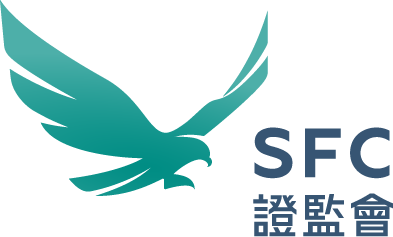 Background and current situation
At present, Hong Kong operates a paper-based securities regime, ie, paper instruments are used to evidence and transfer legal title to shares and certain other securities. 

Consequently, and for practical reasons, most investors do not hold the legal title to their securities, and instead only hold their securities through the Central Clearing and Settlement System (CCASS) operated by Hong Kong Securities Clearing Company Limited (HKSCC) — legal title to securities held in CCASS vests in the CCASS nominee with investors holding only the beneficial interest.
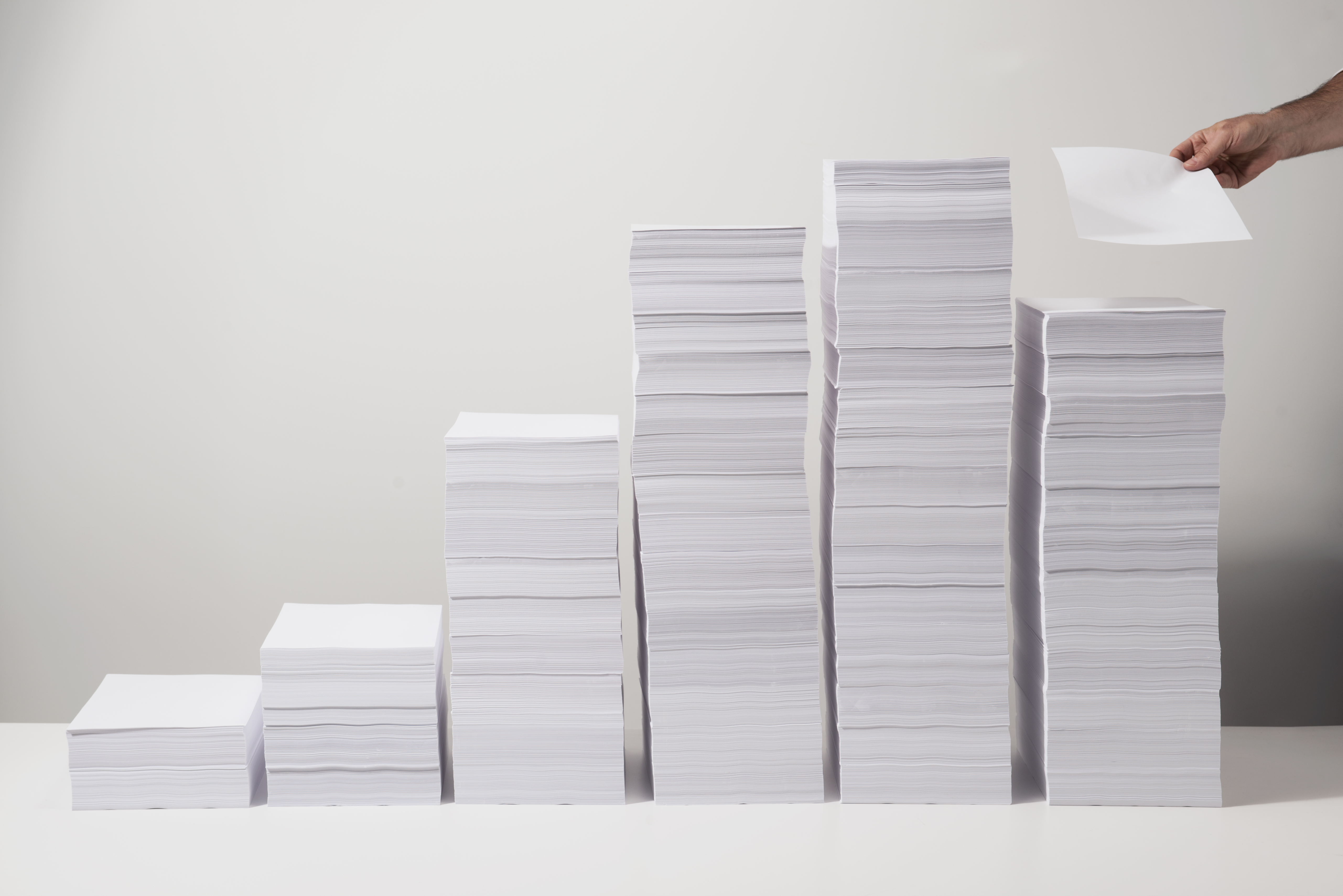 USM operation model
Approved Securities Registrar’s (ASR) System
HKEX’s System
NEW
Certificated securities holders
Registrar 
Participants (RP)
Investor
Participants (IP)
NEW
HKSCC Nominees Limited
Register of Securities  Holders
Clearing or Custodian
Participants (CP)
New electronic interface
NEW
USI holders
(ie, registered holders holding securities in own names and without paper)
Brokers
For investors who hold securities in their own names (including USI holders) and wish to use their securities to settle trades executed on the Stock Exchange of Hong Kong Limited, they must deposit the securities into CCASS — ie, they must transfer the legal title to HKSCC Nominees Limited. Under USM, this process will be electronic, streamlined and much faster.
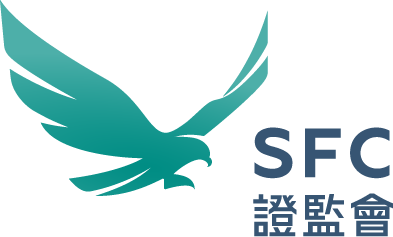 Benefits of USM
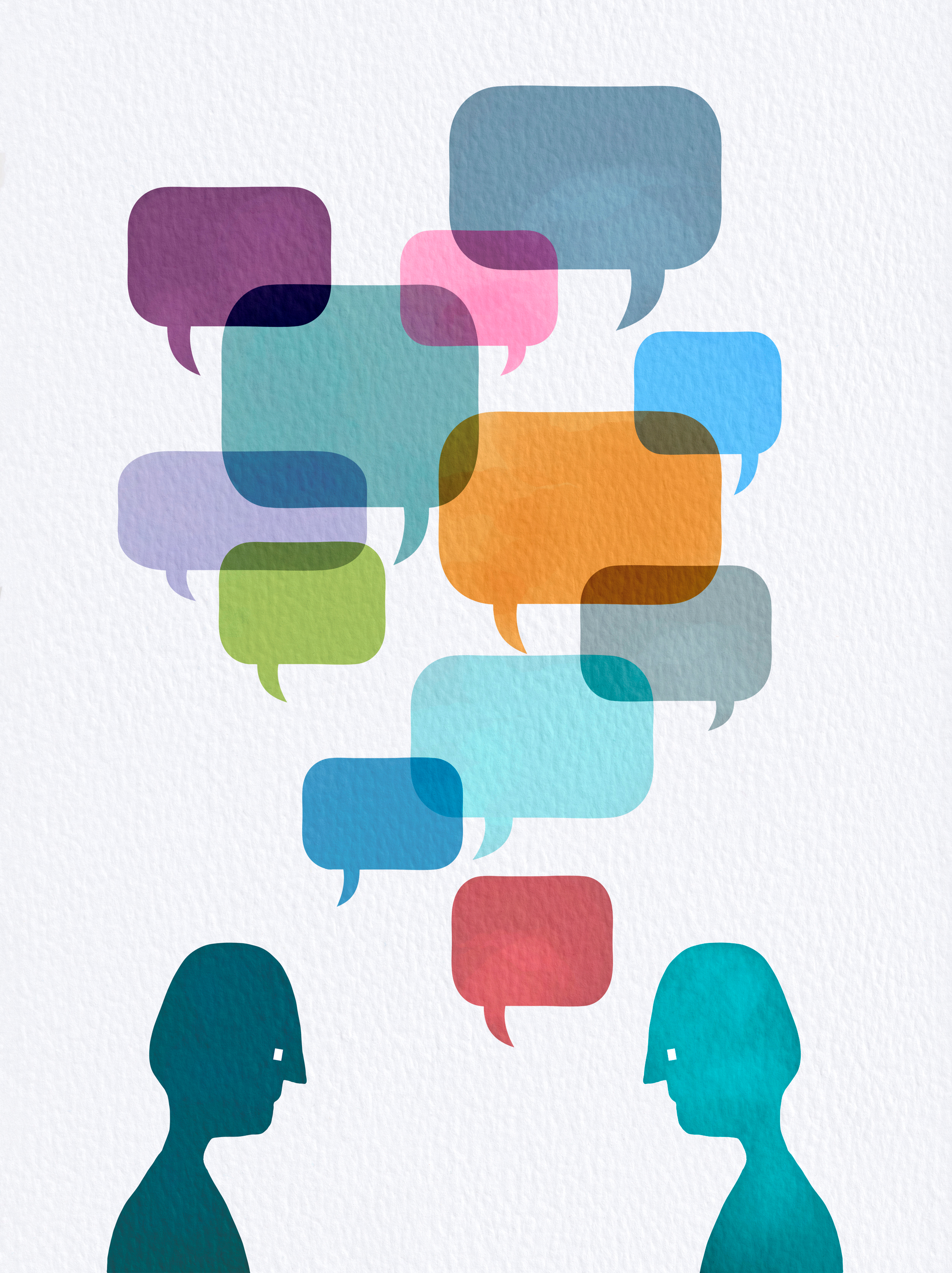 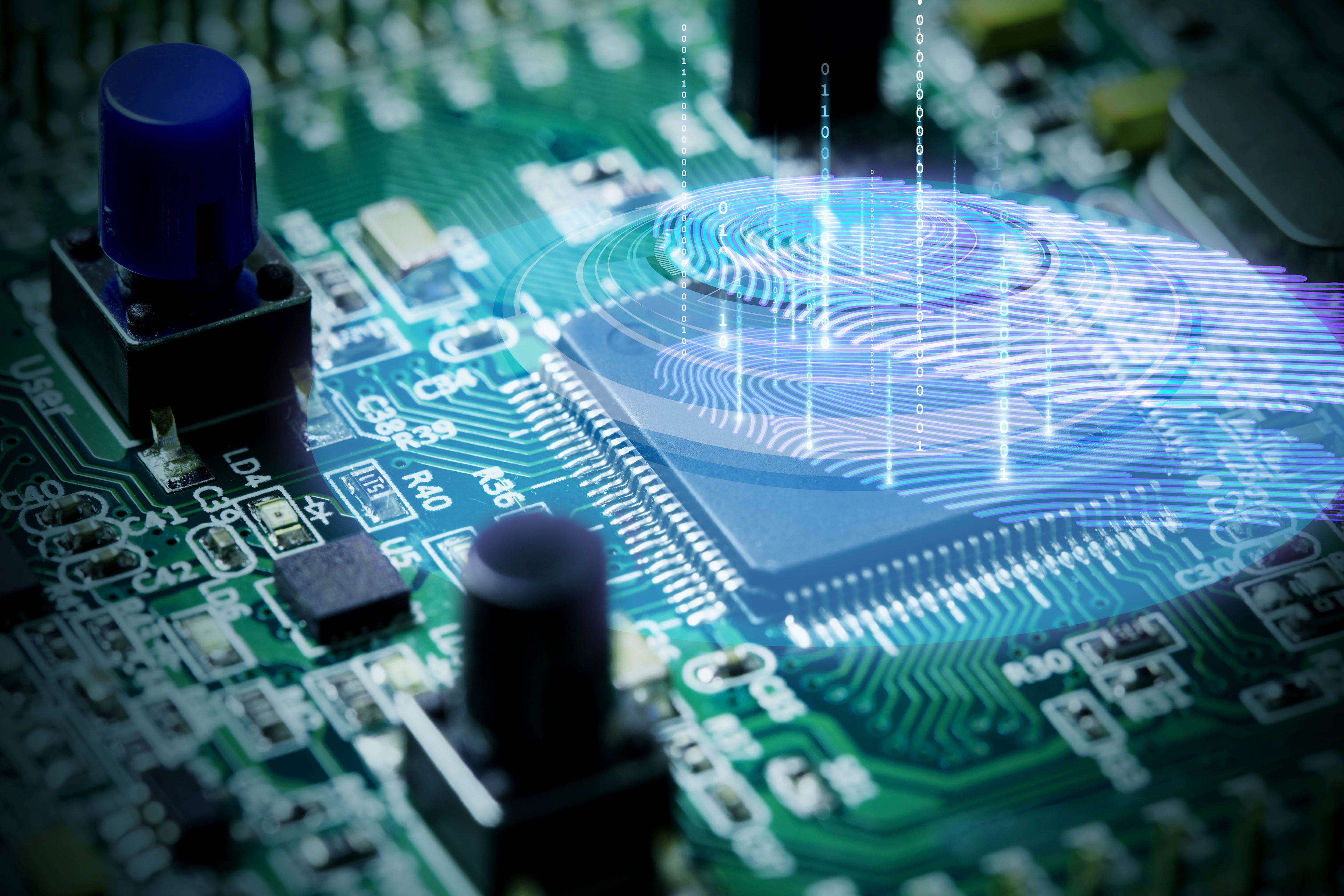 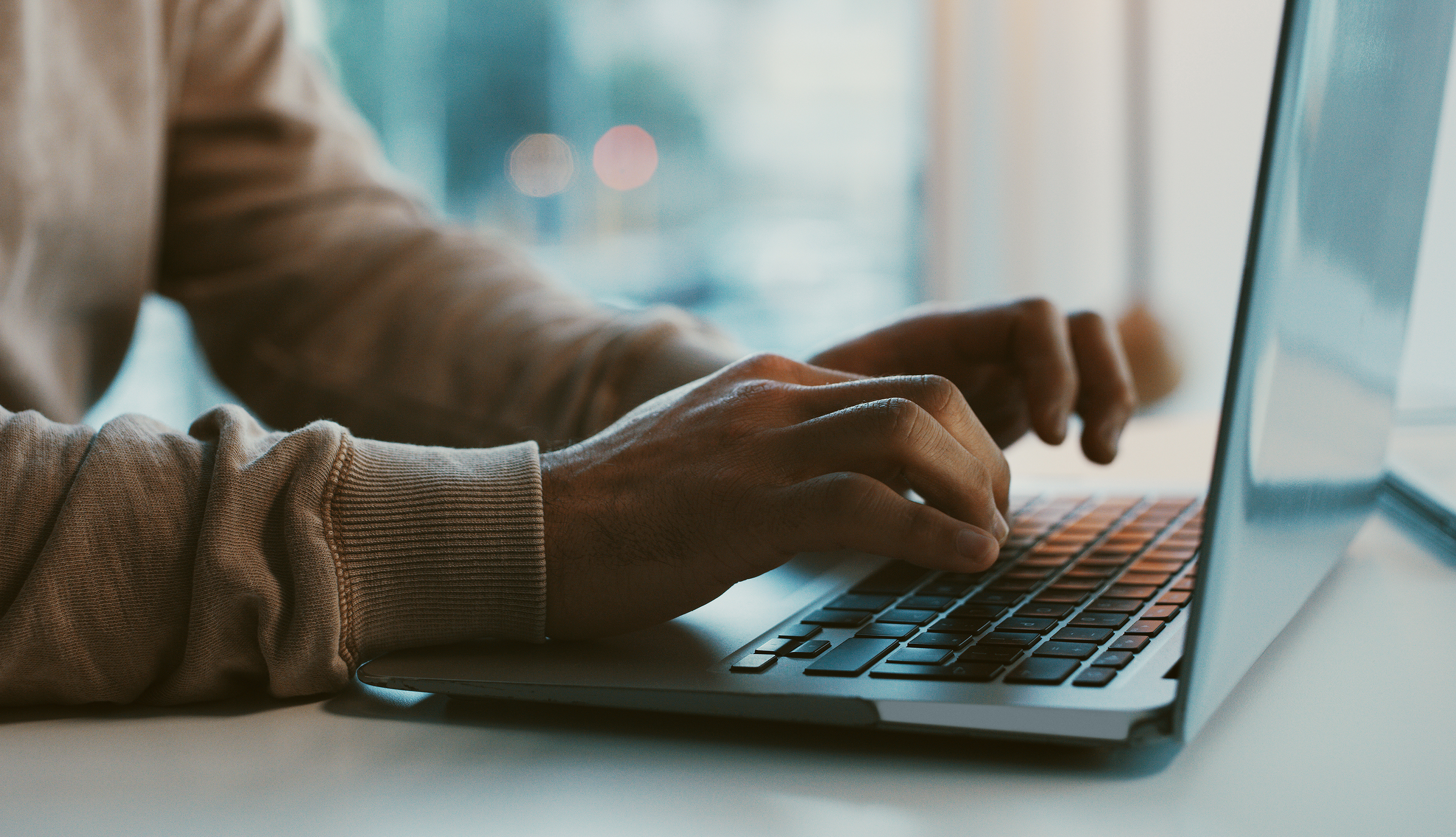 Legislative framework
NEW
All USM related legislation has been enacted but not yet come into effect.
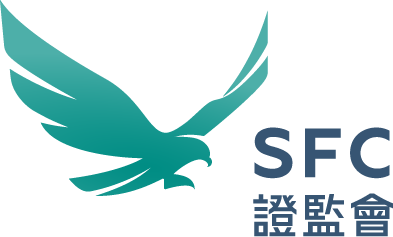 USM Rules & ASR Rules – key matters
Early 2026                                                                                                                                     Early 2031
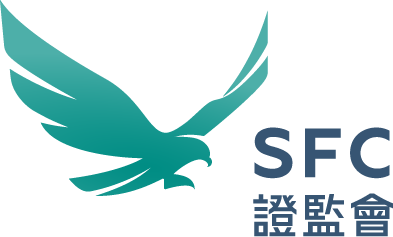 Implementation timeline
Subject to market readiness, we are working towards implementing the USM regime in early 2026. 

Prescribed securities constituted under the laws of four key jurisdictions (ie, Bermuda, Cayman Islands, Hong Kong and Mainland China) and that are first listed after the regime is implemented (ie, IPO securities) will have to be in uncertificated form from the time of their listing unless (on the basis of exceptional circumstances) a deferral is permitted by the Stock Exchange of Hong Kong (SEHK).

Prescribed securities constituted under the laws of the aforesaid four key jurisdictions and that are already listed when USM is implemented, will have to participate in the USM regime within five years. 

Actual deadline / participating date for individual securities will be decided by 3 parties, ie, the ASR concerned, HKSCC and SEHK. Issuers should approach their share registrars ASAP to start discussing their respective participation dates.
…
1st batch
2nd batch
3rd batch
4th batch
Nth batch
…
List Co A1
List Co B1
…
List Co A2
List Co B2
…
List Co A3 
List Co B3
…
List Co A4 
List Co B4
…
List Co AN 
List Co BN
…
What do issuers need to be aware of?
IPO securities will have to be in uncertificated form unless exempted by the SEHK 
exemptions will be granted in exceptional circumstances only

Existing securities will have to become USM-enabled by the deadline specified in respect of them
issuers’ concerns on timing will be accommodated to extent possible – but not guarantee
issuers who have concerns should start discussing with their share registrars ASAP

Once securities become participating, it will no longer be possible to issue paper certificates / title instruments 
eg, following a transfer, the transferee must hold in uncertificated form

Different deadline will apply in respect of rights and warrants 
deadline will be tied to the deadline for the underlying securities

Breach of these requirements will constitute an offence, punishable by fines
level 4 fine (HK$25,000) plus daily fine of $700 until breach is rectified

Breach may also call into question the suitability of the securities to be/remain listed
What will issuers have to do?
Amend constitutional documents (eg, articles of association, by-laws, etc) to ensure they are USM-consistent.
Issuers should start this process ASAP — should not wait till nearer their respective participation date.
The SFC will be issuing a guidance for issuers, which will include information on the preparatory steps needed, and also some sample provisions that issuers may refer to when considering how best to amend their articles / bye-laws / other constitutional documents.

Appoint an ASR to maintain the register of holders and provide an UNSRT system through which securities may be evidenced and transferred without paper instruments. 
The SFC has started engaging with individual share registrars on the process, criteria and timelines for their seeking approval to become ASRs.

Complete all necessary processes with the ASR to “onboard” the securities into the ASR’s UNSRT system.
This may entail things such as creating the necessary accounts and identities within the UNSRT system to reflect the holdings of each registered holder and enable transfers of such holdings.
What are the cost implications for issuers?
We appreciate possible concerns around costs. 

While development and operational costs will initially be incurred by HKEX and share registrars, it is only reasonable to expect these to eventually be shared among all stakeholders — including issuers. 

For issuers: Engage with your share registrar as soon as possible to understand your cost obligations and what you need to do.

Investors will also have to bear a portion of the costs. In particular:
a USI set-up fee — fee for setting up a USI facility that enables a person to hold and manage prescribed securities that are in uncertificated form; 
a dematerialisation fee — fee for converting any prescribed securities from certificated form to uncertificated form; and 
a transfer and registration fee (T&R fee) — fee for processing and registering transfers of any prescribed securities.

The SFC will be setting limits on these fees. 
Fee limits were exposed for consultation earlier this year, and the conclusions paper is expected to be issued shortly.
Work between now and implementation
The SFC is currently working on a number of work streams with a view to implementing USM in early 2026, including:

Preparing Issuer Guidance and sample provisions for inclusion in articles / bye-laws

Monitoring HKEX and securities registrars’ systems developments — including interfaces with the Stamp Office and CCASS

Reviewing applications from securities registrars to become ASRs with a view to ensuring all matters are addressed in time for approval to be in effect when USM comes into effect

Review and approval of HKEX rule amendments

Publicity and market education efforts 

If you would like to learn more about USM, please visit the “Rules and standards” section of our website at www.sfc.hk.
Thank you